Как хлеб пришёл в наш дом?
Предположила такую гипотезу: 
Может быть, хлеб и булки растут  как в сказке на деревьях?

Поставила такие задачи:
1. Узнать, как появился хлеб.
2. Кто помогает хлебу попасть на стол?
3. Как испечь вкусный хлеб?
4. Сделать вывод.


Использовала такие методы исследования:
  Изучение литературы.
  Наблюдения, беседы.
  Практическая работа.
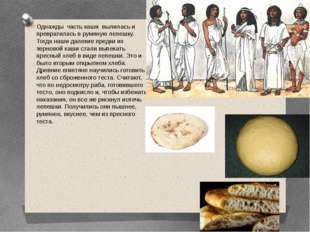 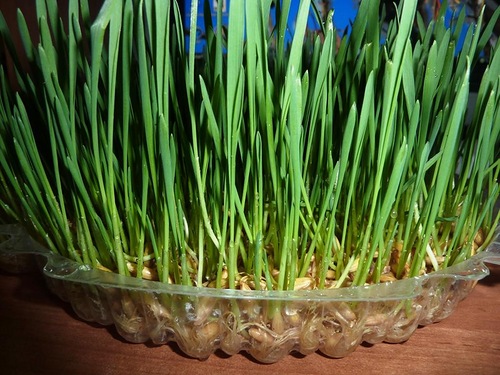 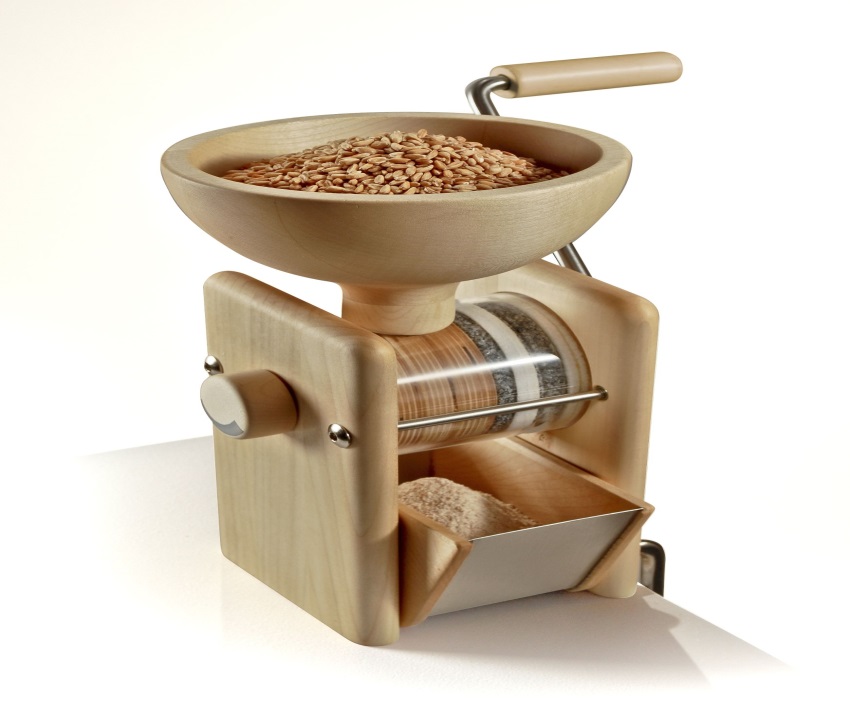 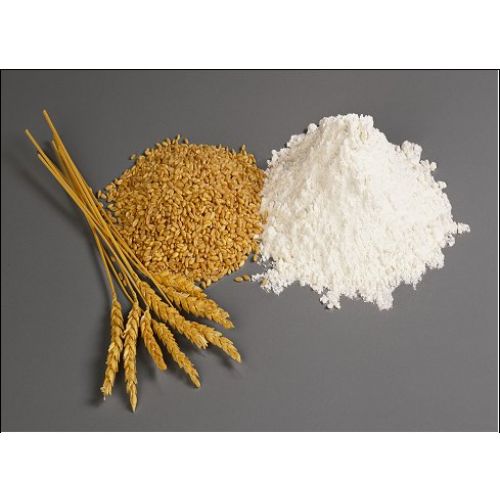 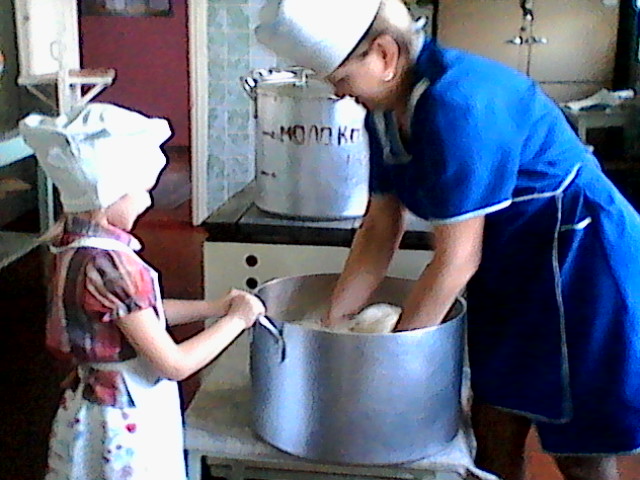 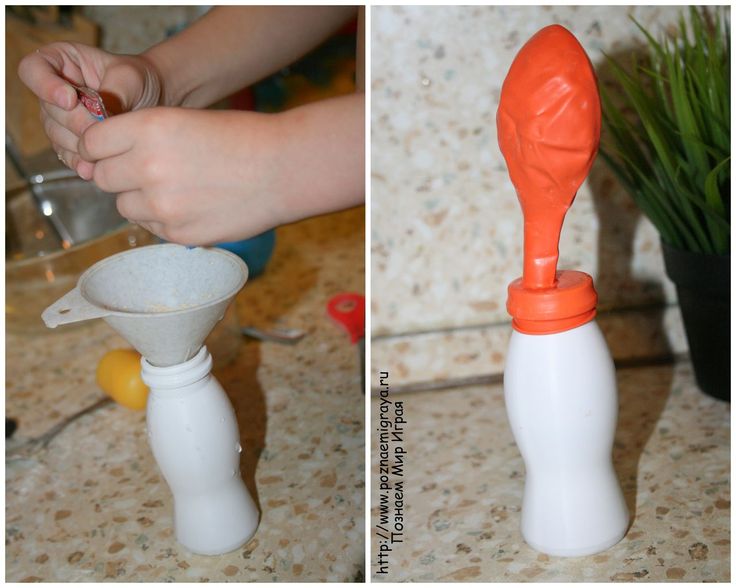 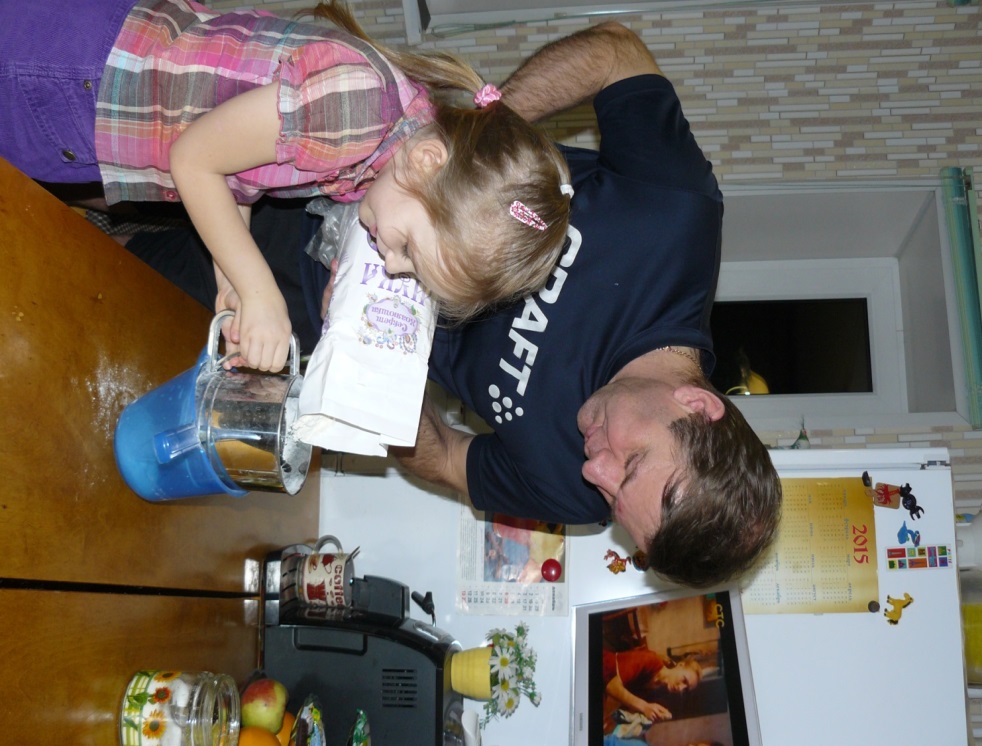 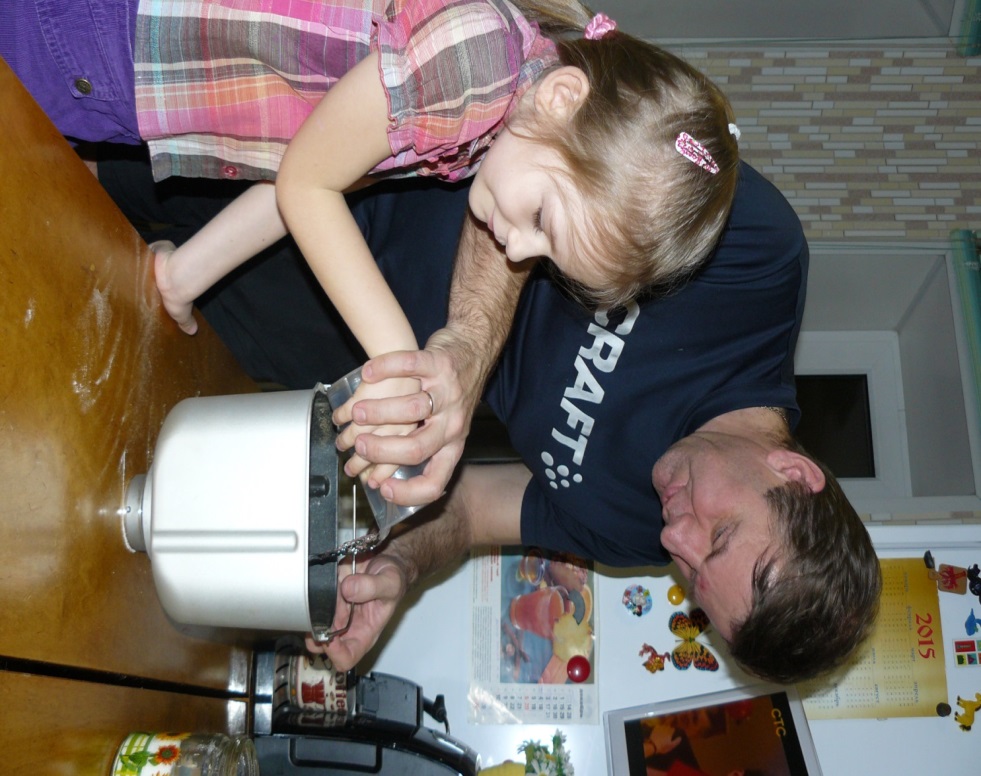 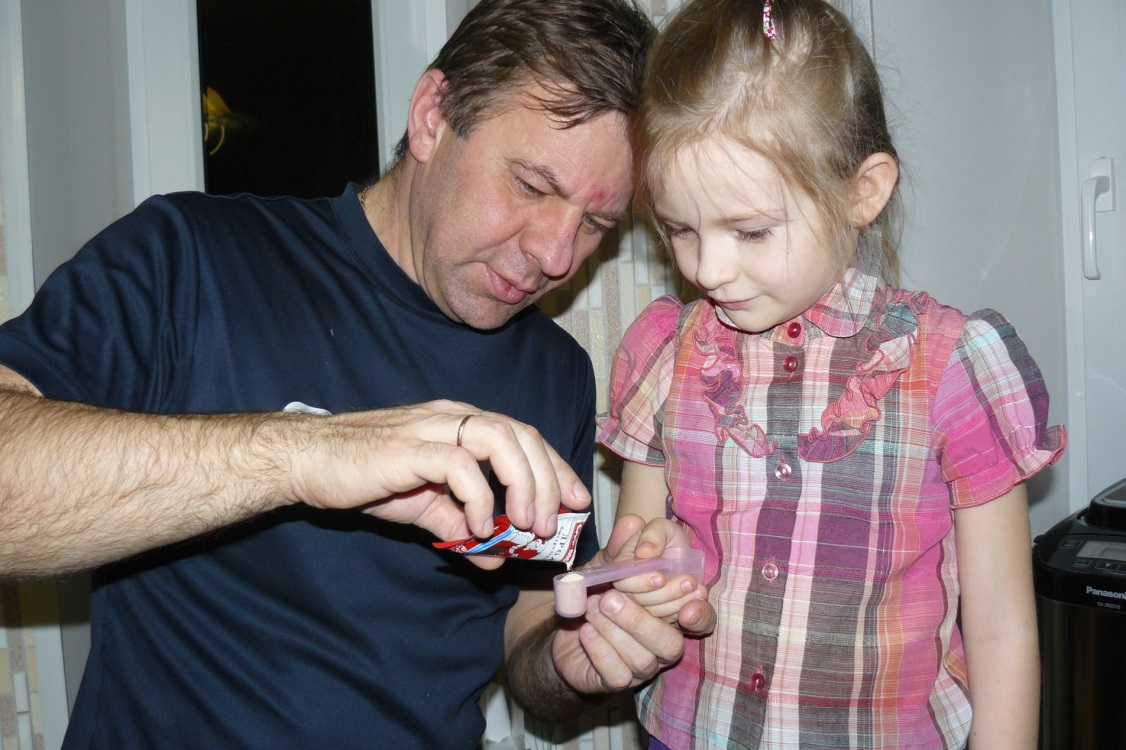 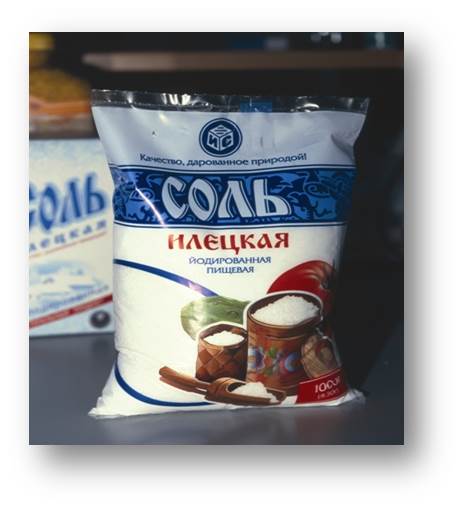 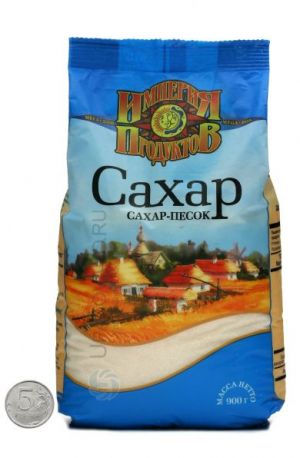 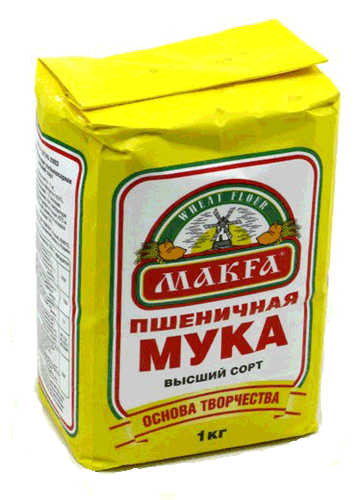 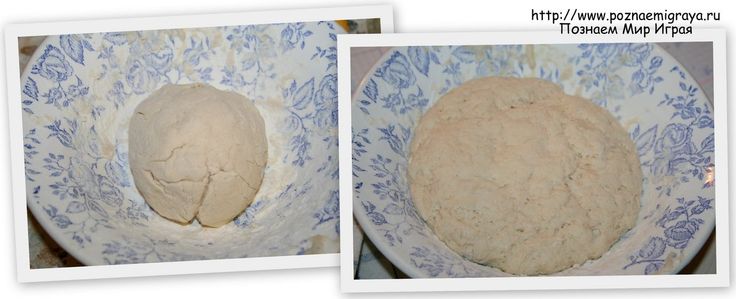 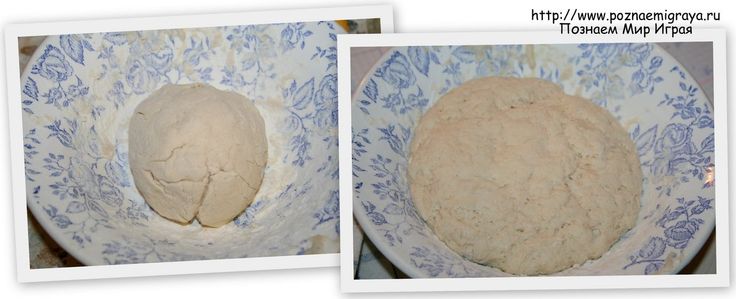